Chapter 14
Forging the National Economy
Westward Movement
America moving west
Emerson said: Europe stretches to the Alleghenies, America lies beyond
Young people/young country
1850, ½ country under 30
Restless, energetic, on move, Chicken legs
What was life like in West?
Grim
Poorly fed, ill clad, shanties, disease, depression, death and loneliness

Women suffered 
No contact
Small cabins
Not a good life
Tough for men too
Wrestling, biting, eye gouging
“Self reliance:” Emerson
Rugged Individualism
Some help from neighbors
Shaping the Landscape
As people moved west there was a toll on land

Overplanted, burned out, over-trapped

Destruction of bison

Ecological Imperialism
Even though using nature, still respect it

Nationalism influenced appreciation, no one had it

Artists like Catlin 
Painted Nature and Natives
Preservation: Led to Yellowstone
March of Millions
Population doubling every 25 years

1860 33 stars

4th most populous country in world

Cities on grow

Some byproducts of growth
Slums, unsafe, no lights bad water, sewage, Hogs in the streets!

Some cities start to pipe water in, eliminated malaria without knowing
How did population change?
High Birthrate and Immigration

Where did they come from?
Irish
Germans
Ireland
1840’s
Potato famine
https://www.youtube.com/watch?v=erhWB33ERo0

Most ended up in cities
https://www.youtube.com/watch?v=e5uBItUHi1s


Many lived in slum like conditions

Biddies and Paddies

NINA

Fight Af/Ams for jobs

Secret societies to protect each other AOH or unions: Molly Maguire's
https://www.youtube.com/watch?v=w_6_gvxlWTQ


Strove for property ownership

Many found their way into city politics
https://www.youtube.com/watch?v=vEz5mS_XQcQ
Germans
Came 1830s-60s

Uprooted farmers and political refugees

Brought with them certain ideas like Conestoga wagon, Kindergarten, Kentucky rifle

Not always accepted, some issues with drinking on Sundays
Anti-foreignism
Nativists rear head
Said immigrants took their jobs

Commented on drinking

Order of the Star Spangled Banner: Developed into Know Nothings

Literature: Evil doings of Catholics

Violence to schools and churches
March of Mechanization
1750s Industrial Revolution starts in England

Steam powered mills

Took a while to get to US
Creeping Mechanization
Use your Cornell notes and page 297 in  your book to make a list of 7 reasons why mechanization was slow to the US
Why so slow to US?
1. Land was cheap, so farm
2. labor scarce at first
3. money for capital needed
4. Raw materials underdeveloped
5. Consumers scarce
6. superior British Goods
7. monopoly of machinery by British
Mechanical Minds
Samuel Slater memorizes plans and comes to US

Whitney introduces Interchangeable parts, cotton gin
Invigorated slavery
N and S profited from Slavery
Why NE for mills? Rivers, bad soil, shipping
Marvels in Manufacturing
American factories slow till embargo of 1807

Buy American wear American!

After 1812, mills start closing

1816 tariff 1st to combat this

Interchangeable parts becomes widely accepted
Other inventions
Sewing Machine: 
Howe 1846
Singer perfected

New ideas in Corporations
	Limited Liability: Only lose what put in to business

Morse: Telegraph
Workers and Wage Slaves
Lost personal touch of apprentice/master

Child workers, pre 1820 half of labor force under 10

Adult wage earners, males did better with vote
Ideals of democracy led to workingmen’s parties

Employers fought parties and fought worker’s rights

1840 Van Buren gives Fed workers 10 hour day and sets model

Strikes begin in 30s/40s

Better times/weaker unions

Commonwealth v. Hunt
Unions legal if not devious
6 day work weeks

Lowell MA

Mostly domestic or stereotypical
		Teaching

Single

Cult of Domesticity/Women’s sphere
	Domestic feminism

Child centered/smaller families
Shape child not break child

Independent thinking
Women and Family
Western Farmers
Ohio and Indiana were Bread Basket

Cinci, meat processing

Needed better transport

Used rivers

Tough soil in W

McCormick Reaper/Deer Plow

Farmers become capitalists
Highways and Steamboats
Slow transportation

Could take 6 months for 60 miles

1790 Lancaster turnpike

Problems with roads:
Roads expensive, states rights, road went west and took people, made East mad

1811 Cumberland Road: National Road to Maryland to Ill
Steamboats:
1807 Clermont: Fulton’s folly
10 mi an hour

Canals
Erie 
Clinton digs his own ditch
1817-1825
100 to 5 dollars for ton of grain
20 days to 6
New cities and states
Railroad
1828 1st rr
1860 30000 miles
Not favored first, but eventually won over
NY 1833 prohibited RR
Dangerous, sparks, crash , brakes, gauge , transfers
Transportation binds the union
Brought E and W together
Previous w had traded with S
Created continental economy
Helped in war
S slow to build transport lines
Specialized economy developed
Wealth and Poverty
Many benefitted but rich and poor sep. grew

Cities greatest splits

Social mobility a myth

Better then other places possibilities

Innovations
Needed to communicate with Brit. Cyrus Field linked Brit and US
Clipper ships
Pony Express
Market Revolution
End of the subsistence farmer

End of apprenticeship


Buying instead of making


Building of roads for goods

Wages up so people not noticing issues
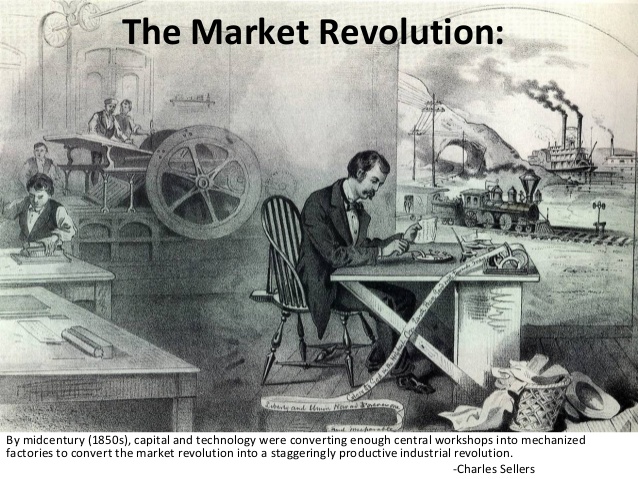 Good and bad
Millionaires on rise

Increased prosperity

More chances here than anywhere
Wages did go up
Inequality in cities

Jobless, wandering workers

Was America the land of social mobility?
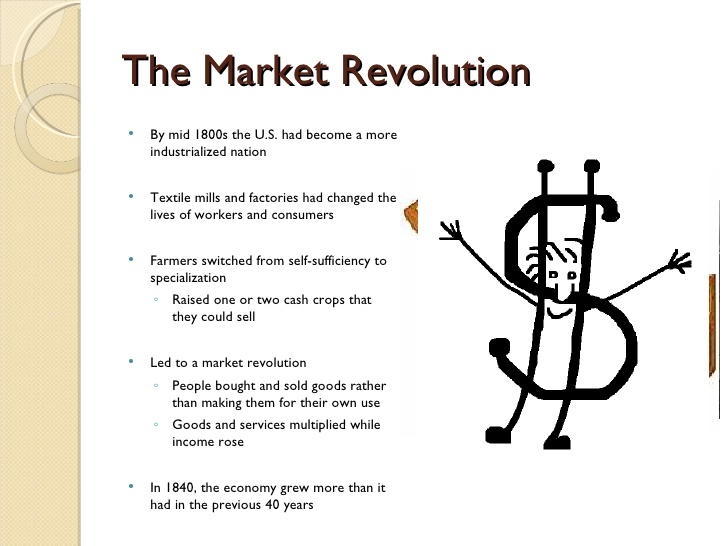